Socio-economic Classifications
Part 1: An Abridged History
Registrar General’s Social Class (RGSC)
1913
First introduced
Substantively
modified
1921
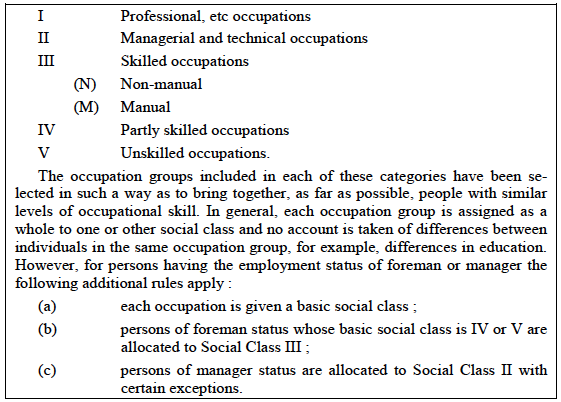 1951
1961
Name changed to: Social Class based on Occupation (SC)
1990
2000
2001
Discontinued
2010
2020
1913
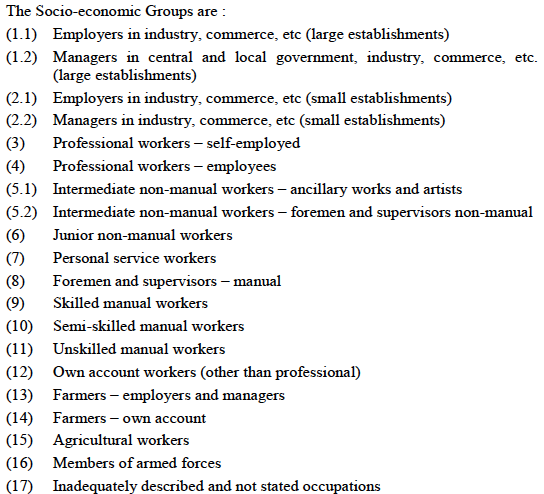 1921
Socio-economic Groups (SEG)
First introduced
1951
Extensively
amended
1961
Registrar General’s Social Class (RGSC)
1990
2000
2001
Discontinued
2010
2020
1913
1921
1951
1961
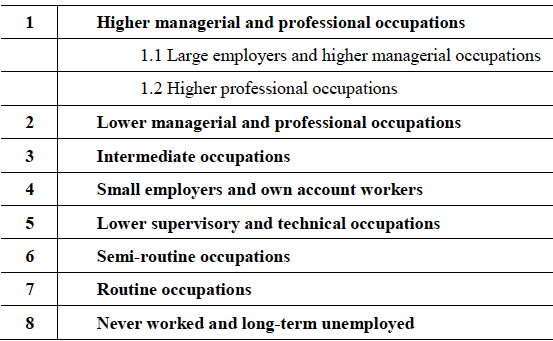 Registrar General’s Social Class (RGSC)
National Statistics Socio-economic Classification (NS-SEC)
Socio-economic Groups (SEG)
1990
First introduced on SOC 2000
2000
2001
Re-based on SOC 2010
2010
Re-based on SOC 2020
2020
1913
1921
1951
1950 – Hall-Jones Scale
1961
1974 – Hope-Goldthorpe Scale
Registrar General’s Social Class (RGSC)
Socio-economic Groups (SEG)
1979 – Goldthorpe/EGP Schema
1980 – Cambridge Scale
1990
1992 – revised Goldthorpe Schema
2000
2001
National Statistics Socio-economic Classification 
(NS-SEC)
2010
2013 – Great British Class Survey
2020
Registrar General’s Social Class (RGSC)
1913
First introduced
Substantively
modified
1921
Socio-economic Groups (SEG)
First introduced
1951
Extensively
amended
1961
National Statistics Socio-economic Classification (NS-SEC)
Name changed to: Social Class based on Occupation (SC)
1990
First introduced on SOC 2000
2000
2001
Discontinued
Discontinued
Re-based on SOC 2010
2010
Re-based on SOC 2020
2020